Boston Neuro-Psychoanlysis Workshop May 23 2018
Narrative and NarrationNeuropsychological, cognitive and emotional implications on interpersonal relatedness
Elsa Ronningstam, Ph.D.
Harvard Medical SchoolMcLean Hospital
Boston Psychoanalytic Society and Institute
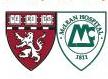 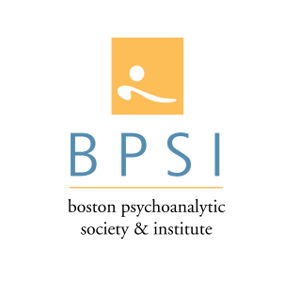 Narration and wellbeing
A narrative can provide: 
reconstructions of  memories to represent experiences
basis for autobiographic memory
means for regaining a sense of     self-coherence after traumatic experiences
order and meaning out of chaos and disbelief

Narratives helps to sort out fantasies, images and events by weaving them into a cohesive whole that promotes self-awareness
Changes in narrative identity  can lead to increased sense of agency and improved mental health
Waller, Scheidt 2010;  Kestenbaum 2003;  Adler 2012
Narration in psychoanalysis
Narration instead of enactment of essential        intrapsychic storylines  
Constructions of new stories through engaging in the        inner and outer dialogue
The patient and analyst co-create a story that is more        flexible and persuasive 

The analysts task and functions:1) analysis of defenses => destabilizing the patient’s        narration 
     2) deconstructing the narrative through explorations of        contradictions, transference and fantasies
Shafer 1992; Ingram 1993
Narrative and Identity
The internalized, evolving story of the self that     the individual creates provides a sense of      purpose and unity.                                 (Adler 2012)
Narrative identity combines  specific memories      with adaptive  meaning-making  to      achieve insight                (Singer Blagov Berry, Oost 2013)
Identity centrality of negative events is related       to constructing the event as having damaged       the self                                (Pasupathi, Billitteri et al 2015)
;
Narrative coherence
Narratives can become internally connected, consistent and understandable  via:1) Temporal coherence – sequential order2) Causal coherence –linking events via          explanations into a coherent story
     3) Thematic coherence -  connecting events          via similarities or by comparing and contrasting events

Increased narrative coherence may be preceded  by incoherence, dismissiveness or  overwhelming experiences
Daniel, 2009; Holmes 1999
Narrative Emotions                           Cognition                             Words
Narrative scripts are abstracted templates that filter affective-cognitive processing
Narratives  are expressed through words that have emotional roots in the quality of attunement in earliest intersubjective/ attachment experiences
Singer et al 2013; Fonagy 2008; Ginot 2012
Narration and language
Language  derive from attachment situations 
Language  is the  bridge between affect and cognition 
Language (words, concepts, images, metaphors) is immersed      with sensory and affective messages/signals
Language is the  carrier of embodied and developing emotions       (tentative, early, immerging, incoherent) 
Language develops from shared perceptions of communicative      intentions  (9 months) =>      ability to understand and imagine self and others as      intentional agents 
Narratives provide links through words fully  embedded in affect, and emotions underlie recurrent and reinforced self-narratives
Fonagy 2001, 2008; Ginot 2012
Alexithymia
Inability to feel and identify own feelings, caused by:
unawareness or incapacity to distinguish physical and affect states , 
lack of words for emotions
  contributes to: 
deficit in the capacity to experience emotions
Impaired ability to tolerate emotions
Impaired ability to recognize emotions  in others
Change in alexithymia => potential for that some background feelings can be attended to, experiences and reflected upon => transition from implicit to explicit aspects of emotion, i.e., psychophysiological activation by linking sensory impute with different memory and symbolizing systems
Krystal, 1979, 1998; Fan et al.,  2011;  Lane, Garfield 2005
Narration in psychiatric conditions
Borderline personality disorder:  narrative identity disturbance and incoherence                                                    (Adler et al 2012) 
Schizophrenia: narratives  can be coherent accounts of others interconnections but are missing agent-protagonist, i.e.,  accounts of self as an agent                     (Lysaker PH, Wickett et al 2003)
Trauma: failures in narrative formation and symbolization can lead to self-silencing  with absences and blanks in individual who suffered massive psychic trauma , i.e., genocide survivors                                                                       (Laub 2005; Nachmani 2005)
Narcissistic personality disorder : disconnected self-states and alexithymia influence self-narative
Identifiers of incoherent sense of self
Difficulties  with coherent “self narration”  of past,    present and future
Gaps and disjunctions in autobiographical memory =>      empty experience of self
Dissociative experiences/divided psychological   awareness/compartmentalization
Dissociation – a defensive flight from overwhelming,      intolerable experiences and  associated affects
Immediate impulsive actions when facing intense   negative emotions => disrupted sense of agency
Bradly, Westen 2005
Neurologically based model for narrativecomprehension and production  #1
Medial and lateral prefrontal cortex 
Working memory processes  => selecting and sequencing information to be comprehended or prepared for producing a representation of what is being described or of a story to be expressed.  
This can also involve modulation of attention focus in the narrative  through selection process of the orbitofrontal cortex and anterior cingulate.
Mar 2004 p 1430
Neurologically based model for narrativecomprehension and production  #2
Posterior regions of the cingulate 
    a) Retrieval of elaborative information i.e.,     personal experiences that enrich comprehension     and add realism to a narrative
    b) contribute to visuospatial imagery and modulate      memory as a function of affects elicited by the     narrative
Mar 2004 p 1430
Neurologically based model for narrativecomprehension and production  #3
Medial prefrontal cortex, temporoparietal junction and  temporal poles  =>   understanding of characters’ mental state, “theory of mind”                                                                      (Frith &Frith 2000;  Mar, 2004 p 1430)
Lateral and medial frontal areas =>    selection and ordering of story events during     narrative comprehension and production        (Mar, 2004, p 1426)
Anterior temporal regions =>     macro-level language processing (forming sentences)                                                                                               (Mar 2004, p 1430)
Narrative and attachment #1
Patterns of interpersonal relatedness and narrative expressions go together in predictable ways. Emotional tone and structural organization of narratives relates to patterns in information processing and affect regulation originating in attachment relationships
Four narrative patterns  related to attunement and attachment:    Secure  – emotionally available, sensitive and empathic attuned parents    Avoidant/dismissive –  emotionally unavailable, imperceptive or                 rejecting parents     Ambivalent/anxious/insecure  –  inconsistently available, perceptive or                 responsive  parents  oscillating between intrusiveness                 (projection of own states)  and inattentiveness    Disorganized/dissociated  –  frightened, disoriented parents
Daniel  2009 p 312-13
Narrative and attachment #2
Dismissive attachment  =>  few explicit memories
Disorganized attachment with fear =>        neurally encoded experiences of  moving away from frightening parent  =>        fragmented narrative  and possible dissociative processing
Ambivalent attachment => narratives focused on the centrality of others’        evaluation while lacking reflective ability and contextual understanding
Secure => neural circuits  activated => moving towards parent for comfort
In psychotherapy narrative style can range and oscillate between:     @  deactivation of attachment and overregulation of affect (Dismissive) :             tendency to cling to ridged, schematic stories and exclude important              aspects  of emotional experiences                =>  Focus therapy on Story Breaking     
         @  hyperactivation of attachment and under  regulation of affect (Preoccupied):            overwhelmed by experiences and unable to produce overriding narratives            =>  Focus therapy in Story Making
Ginot 2012; Kestenbaum 2003; Daniel 2009; Holmes1999
From experiences to self-narrative
The child’s conscious subjectively felt experiences of
immersion in emotion and behavior of attachment figures 
 own perceptions and effective responses 
 self-referential rehearsed rumination

  relate to processing of:  
implicit perceptions 
emotional meaning 
automatic and known assessments of one's self

Self-narratives resulting from this process  
take on cognitively accessible components of ongoing implicit         processing of emotional memories. 
 are conscious markers of a wide range of brain/mind processes that         provide a bridge between the conscious and unconscious.
Ginot 2012 p 69
Brain processing in Self-narrative
Self-narratives develop from integration of memories, emotional experiences and self-referential ideations 
Posterior cingulate cortex, anterior cingulate cortex, medial prefrontal cortex and  temporoparietal junctions   are integrated and synchronized regions involved in internally focused tasks: @   rehearsing emotional experiences and memories, 
      @   envisioning  the future
      @   thinking about self and others 
      @   selecting and storing memories according to emotional               meaning and context
Raichle,  MacLeod, Snyder et al, 2001;  Ginot 2012
Negative self-narrativesWorking memory, Cognition and Emotion
Cognitive assessment and emotional meaning of a situation  becomes conditional and automated, and tied to attachment dysregulation and/or violations of needs for autonomy and self-esteem in children

Parental criticism, disapproval, intrusiveness or demeaning attitude  become the child's own personal meaning of failure and helplessness.
Grawe 2007; Ginot 2012
Negative self-narratives -  compromised tempering of arousal   #1
Right hemisphere and amygdala  develop earlier =>   involved in the perception and mediation of emotions

Right hemisphere - susceptible to sensory emotional experiences., i.e. detecting and processing emotions.Sensitive to the emotions and behavior of attachment figures, and to quality, level and appropriateness of parent's psychophysiologocal attunement.
Amygdala  - mediates and encodes psychobiological emotions of danger, fear and rage. In situations of danger amygdala’s feedback enhance perception of threatening stimuli. 

Amygdala  - intensifies this process by internalization of emotional memories

Left hemisphere - develop later and provides more contextual understanding of internal states, and underpinnings of empathy and efforts to  decipher unclear expressions
Ginot  2012, p 62
Negative self-narratives -  compromised tempering of arousal   #2
Limited ability for contextual understanding of internal states, and varied or limited ability  to self-sooth => vulnerability to right brain-mediated  psychobiological sensations
This is influenced by amygdala's automatic vigilance for perceived fear and danger =>  potential for emotional flooding => dependency on others for emotion regulation
Schore 2003, Lyons-Ruth 2003; Ginot 2012, p 63
Dysregulation and enactment  in therapy and analysis
Dysregulated narratives inform about dissociated and dysreulated self-states  and can start an integrative process in context of the reflective space provided in the analytic process. 
Words embedded in the experiences that are not yet part of the conscious sense of self will help the patient to reconnect with the implicit, this time questioning rigid and  automatic beliefs that previously were seen as an inevitable reality”
   
Reflective awareness though language can enhance  affect regulation
Ginot 2012, p 70-71
Enactment and the brain
Old patterns triggered by the therapeutic/analytic relationship can grow from a barely conscious emotional sense into dysregulated affect  => increased dysregulation and self-referential rumination  =>connect present and past experiences and realityAffectively modulated attention system controlled by anterior cingulate cortext  is less active and Affectively modulated attention of system mediated by orbitifrontal context is more active 
Synchronizing these two systems is important in therapy and achieved through reflective awareness
Ginot 2012, p 69
From memories to reflective process
Reflectiveness, mentalization and mindfulnesspromote affect regulation 

Memories move from:non-conscious and affective Right hemisphere     into the conscious and verbal Left hemisphere =>
Enhanced reflective processes  =>  generate change
Fonagy 2008;  Jurist 2008;  Lane 2008
.
Narrative
The Narration Process
Enactment
Regulation of self and  affect
Awareness
Agency
Reflection
Mindfulness
Mentalization
Language, Words
Affect
Cognition
Visceralsensations
Ronningstam 2018
Therapeutic implications
Narratives can: 
Strengthening affect regulation through emotional awareness and reflectiveness  

Incorporate both affects and cognition and highlight the interactional nature of cognitive and emotional processes

Engage the patient’s reflective ability while maintaining affective experiences => integration of emotional and cognitive  elements of dysregulated states

Awareness of affective states => emotions become focus of real time reflectiveness =>  therapeutic change
Ginot 2012; Jurist 2008; Lane 2008; Pally 2008;
Change through narration of negative experiences
Capacity to narrate, understand and integrate important      life stories can be key to adaptive identity development        and a more differentiated flexible view of self

Articulation and consolidation of an emotionally coherent      self-narrative account becomes an important part of the      therapeutic change process

Reflective inquiry in therapy provides opportunity to     deconstruct limiting cultural and social norms,  and     heighten sense of personal agency for constructing new     personal meaning and self-narratives
Pasupathi, Billitteri, Mansfield et al 2015;  Angus, Kagan 2013
Types of narratives
Narratives processing a challenging or      traumatic event
Narratives of  verbal representations       of sense of self (self-narratives)
Narratives serving to integrate dissociated,    fragmented or compartmentalized aspects     of experiences and identity
Narratives indicating a “pseudo identity” with      disconnect between verbal and emotional    experiences of self  (grandiosity vs     vulnerability)
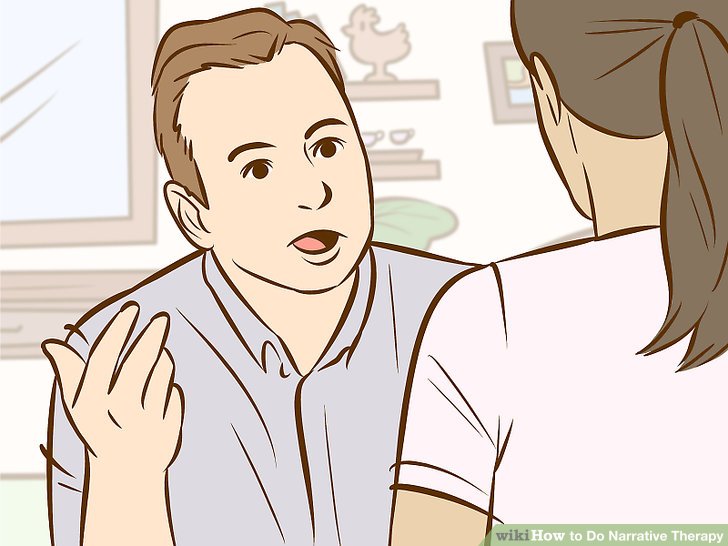 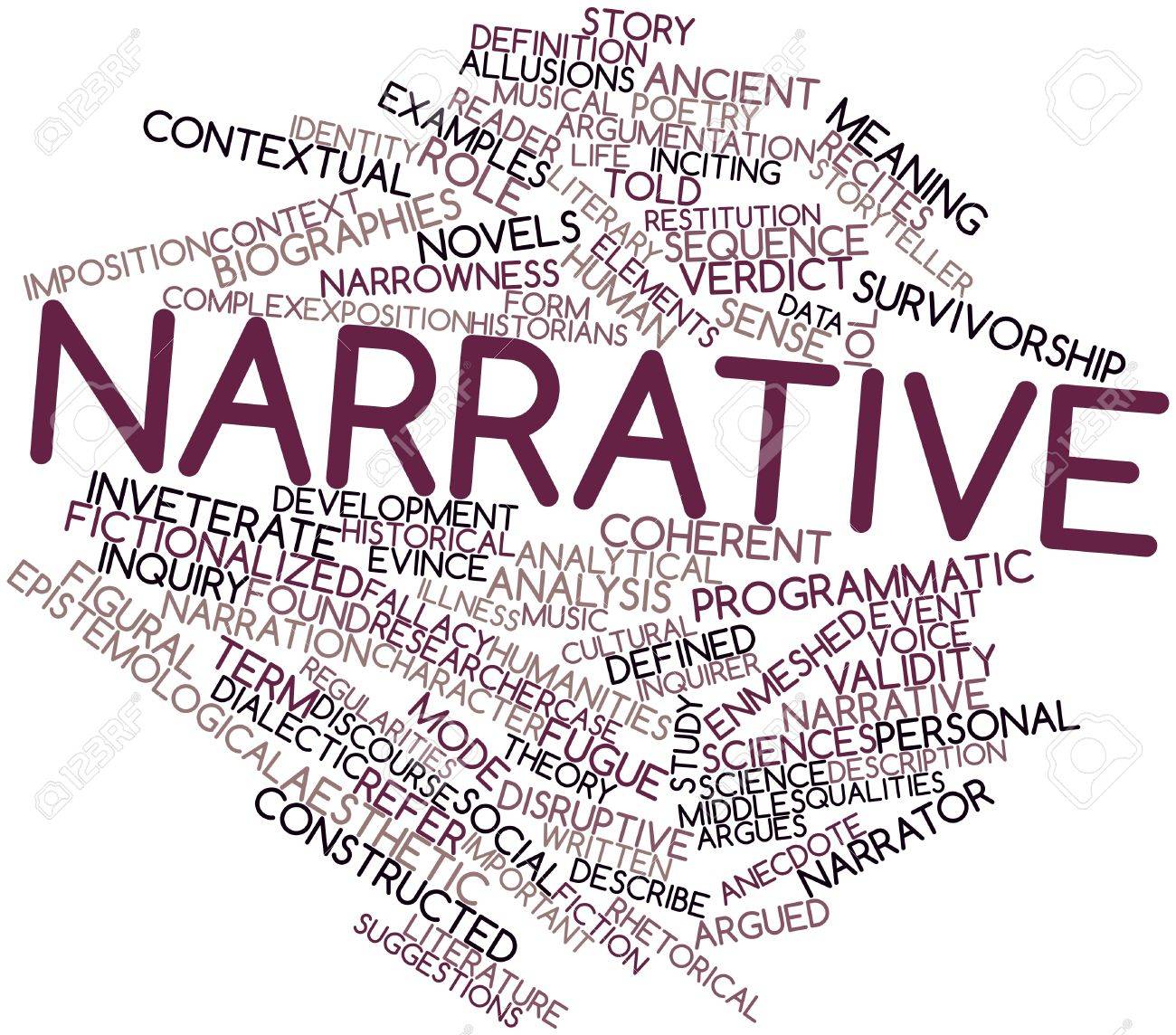